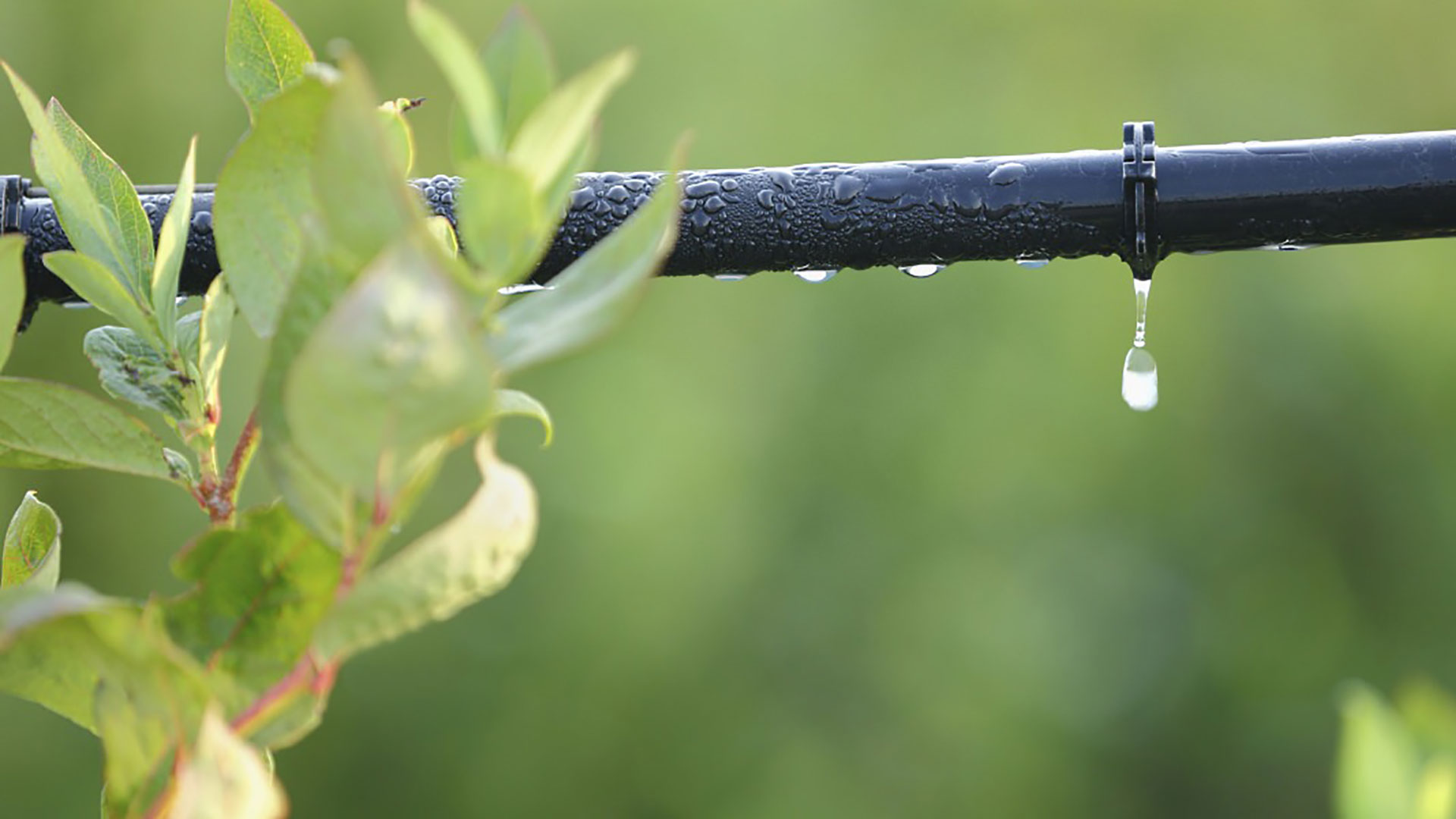 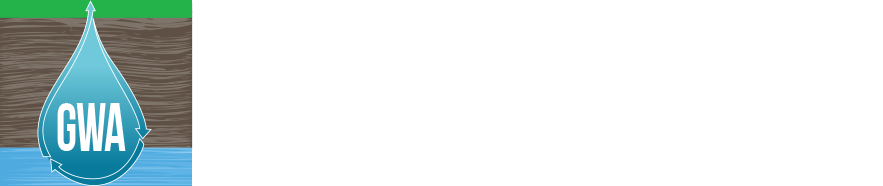 Materials for GSA OutreachOctober 2018
GSP Topics & Project Schedule
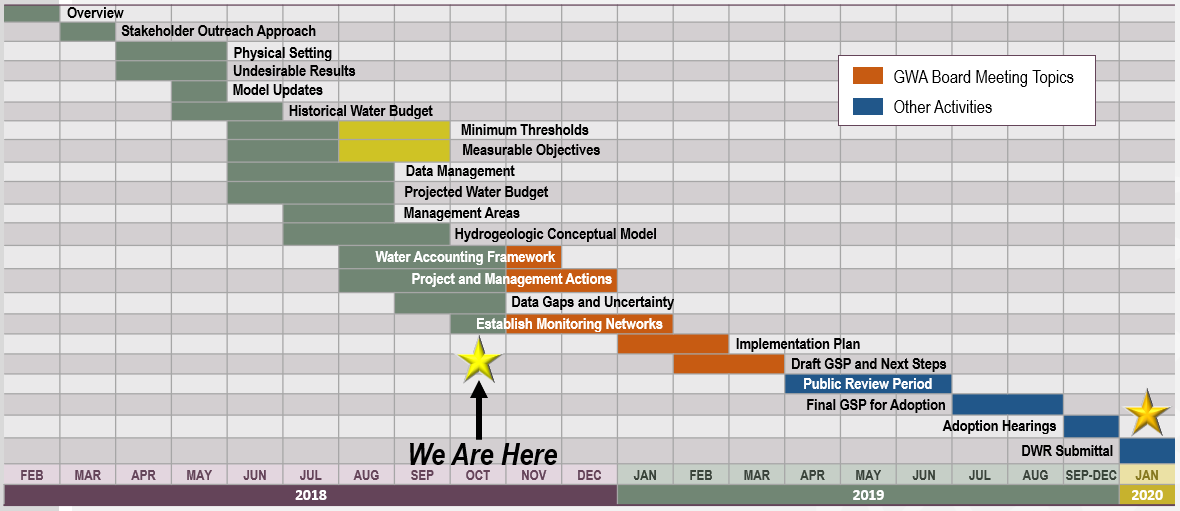 GSP Topics
      GSP Finalization Elements
2
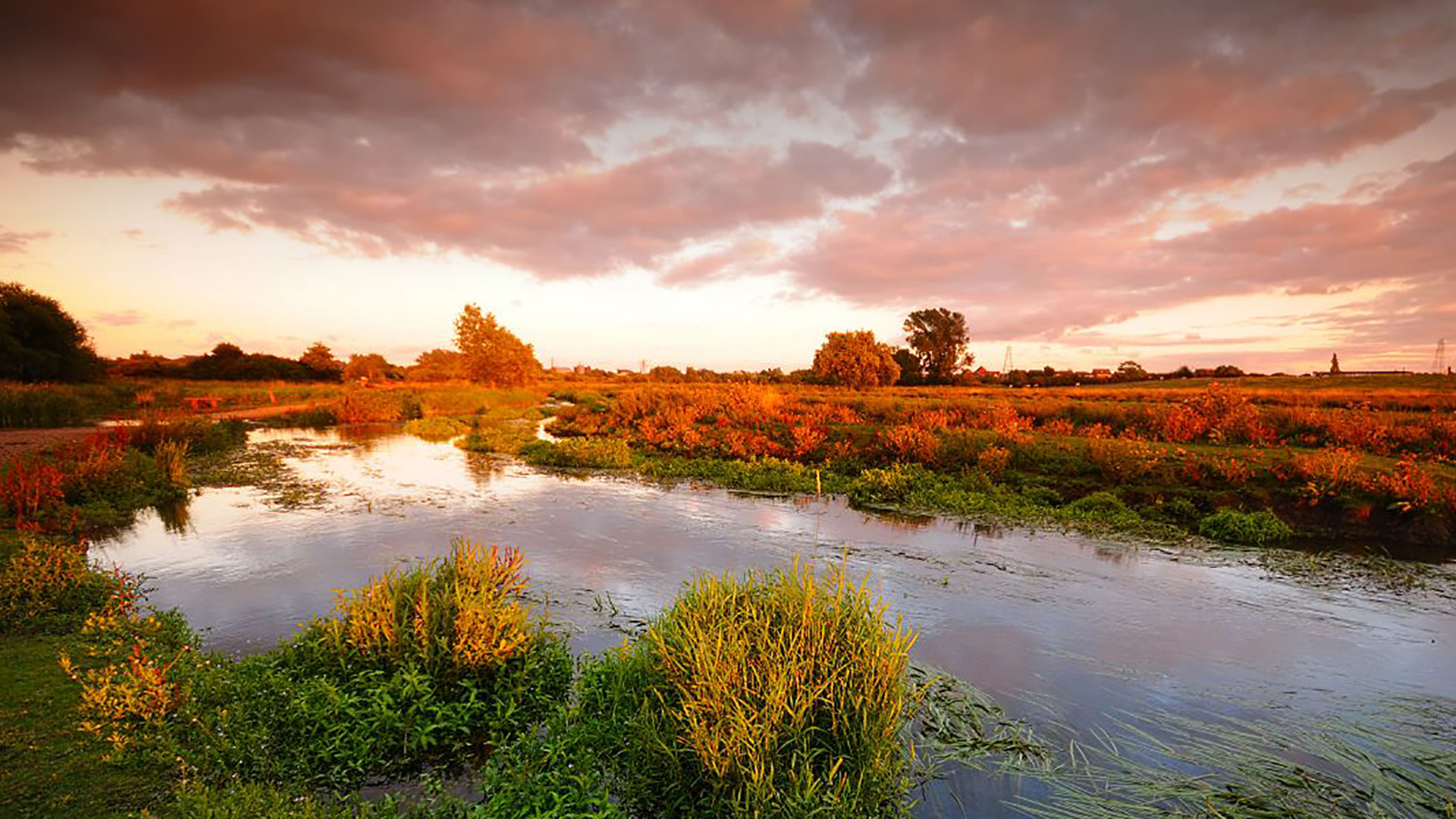 Outreach Update
Recent Open House
The August 29th Open House was the first of four informational meetings for the GSP
~50 members of the public attended
Open house materials are posted to the website
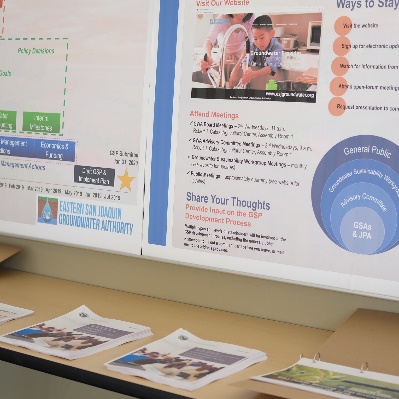 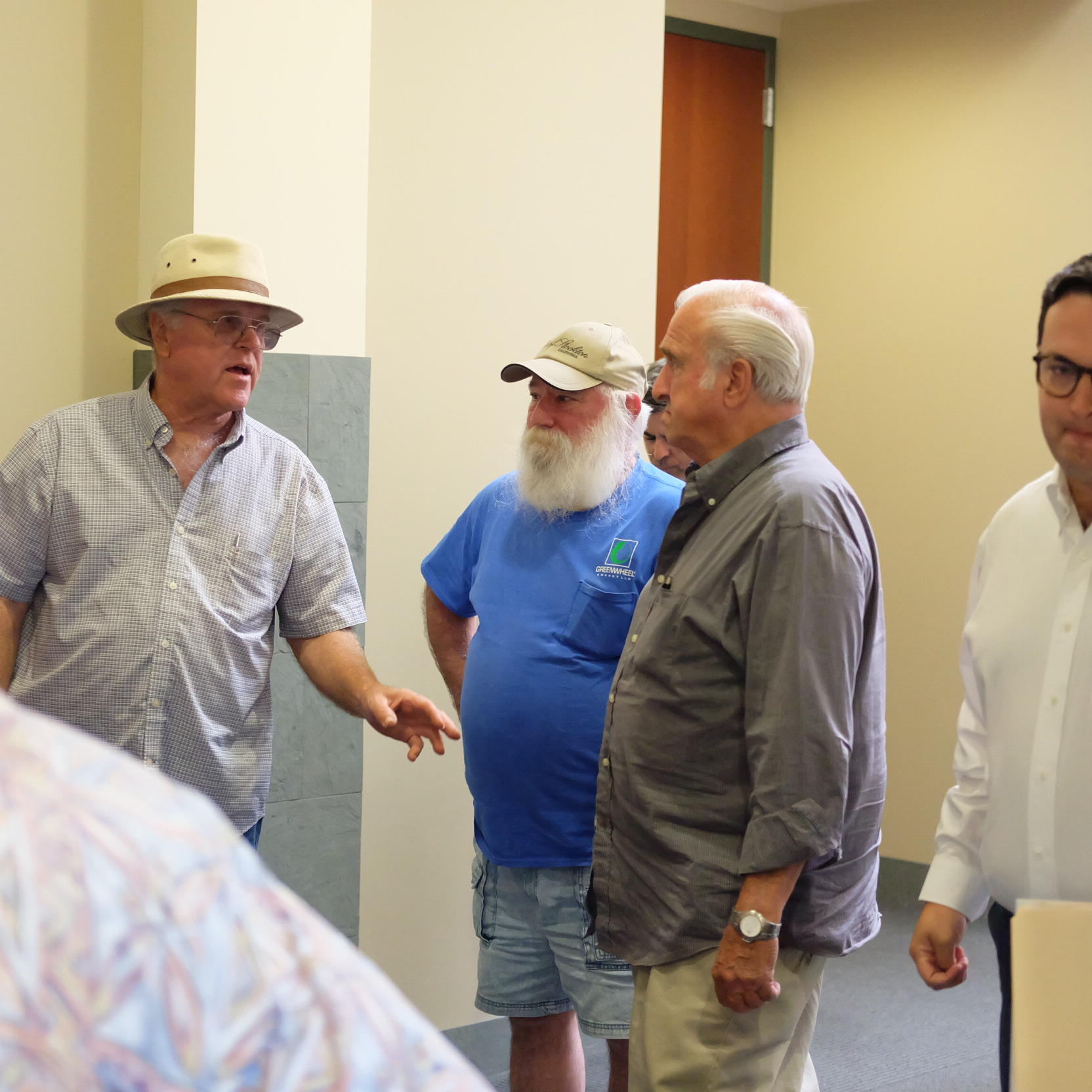 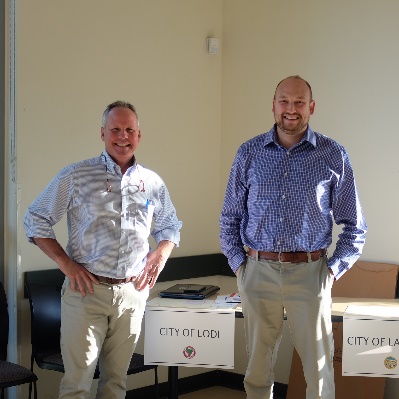 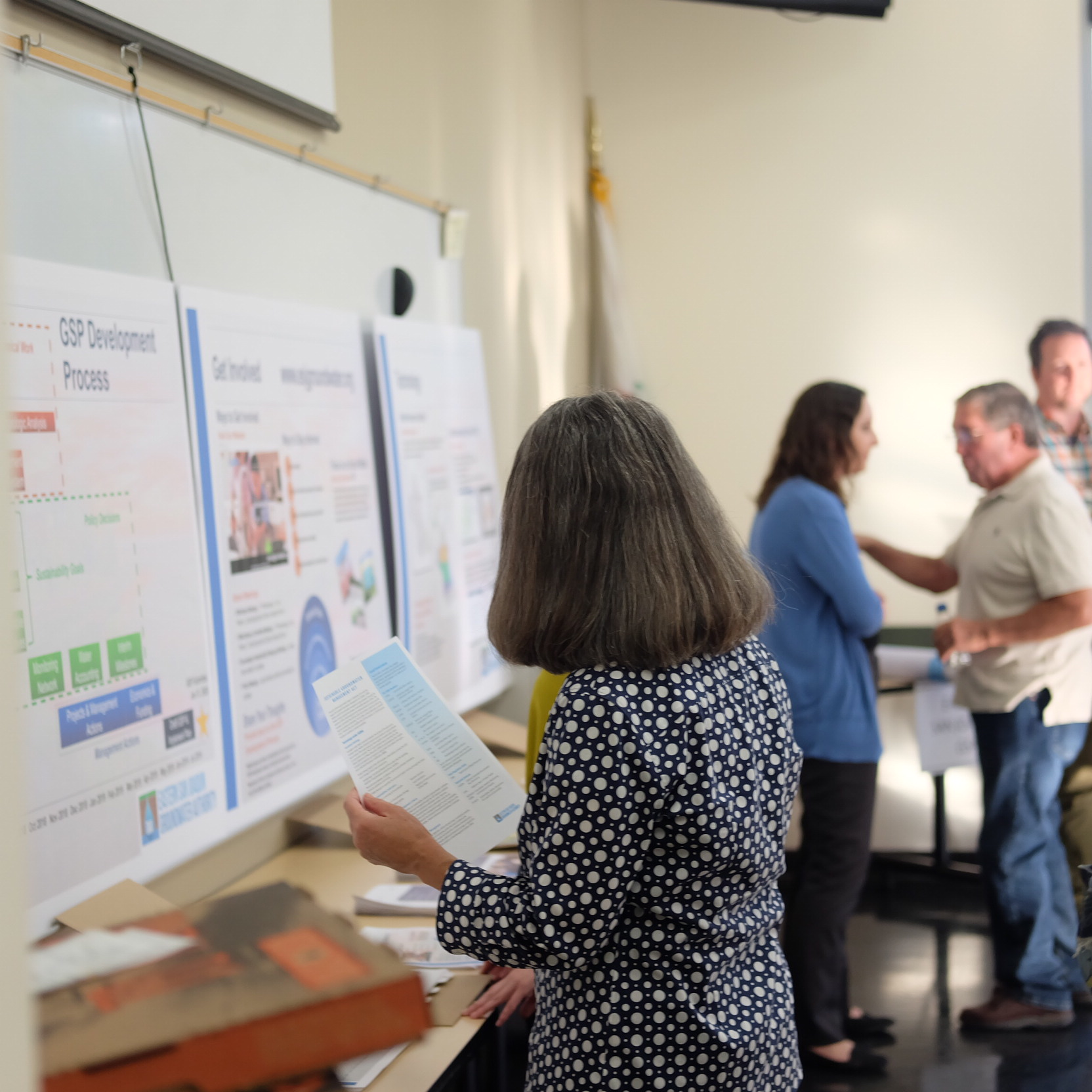 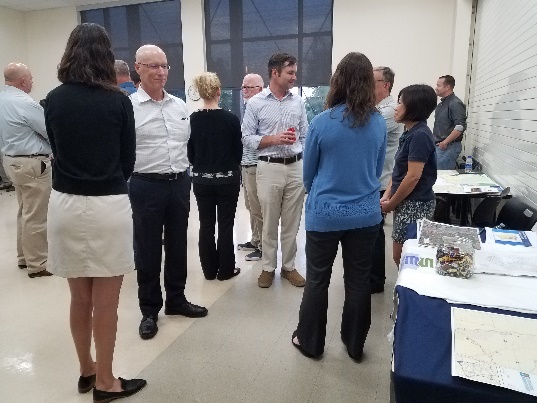 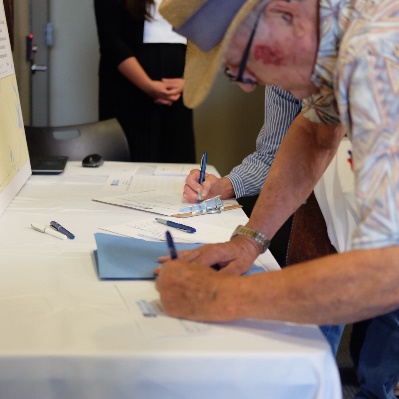 4
Second Informational Meeting
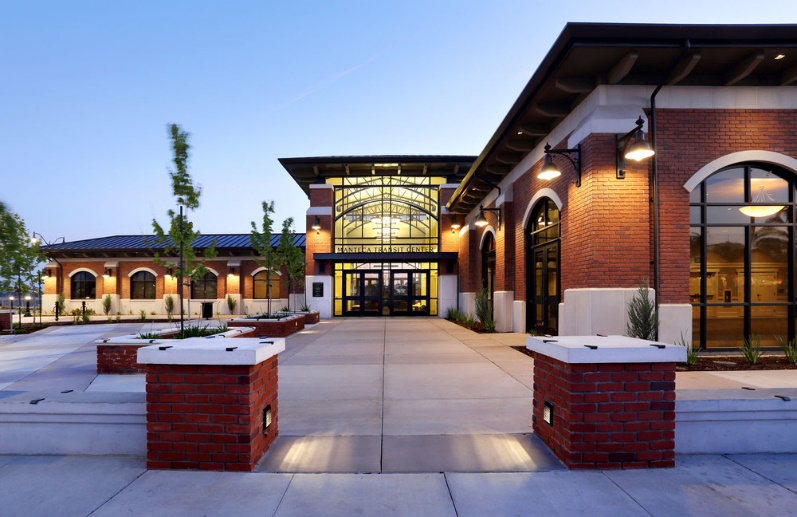 November 7th , 6:30-8:00 PM
Manteca Transit Center220 Moffat Blvd.Manteca, CA 95336
5
Outreach Update
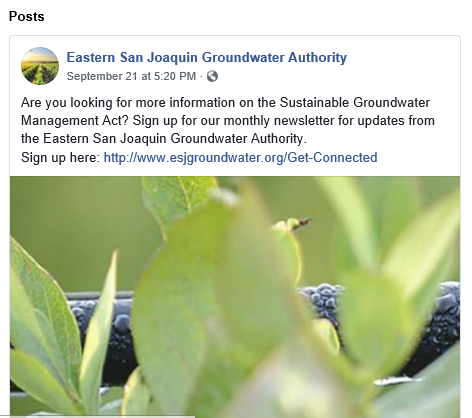 The ESJ GWA Facebook page provides the most current information on upcoming events
Like the page for future updateswww.facebook.com/ESJGroundwaterAuthority
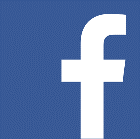 6
Get Connected and Subscribe for Updates
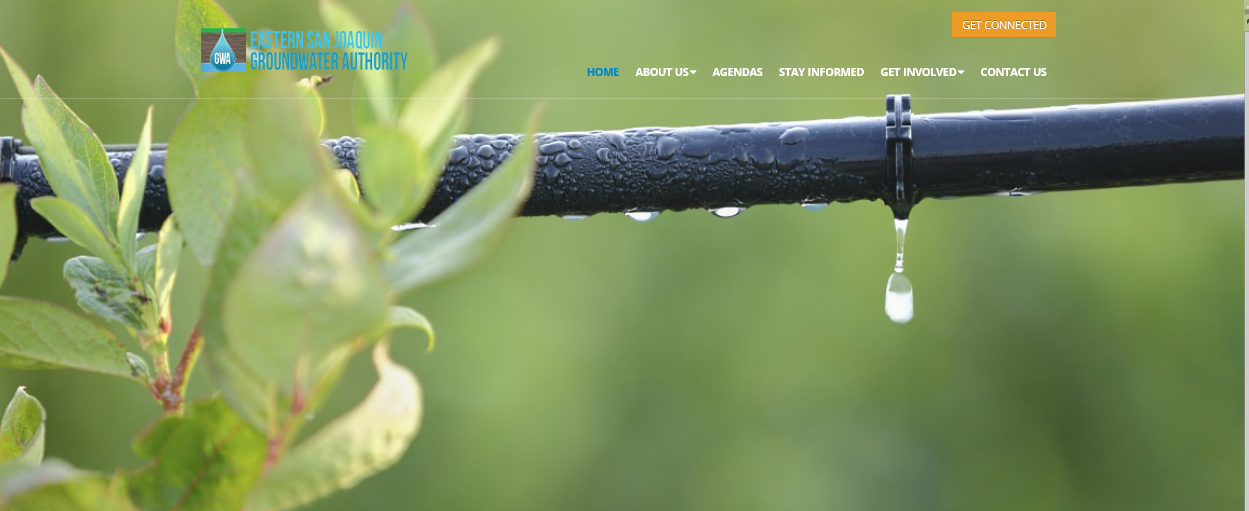 7
Groundwater Sustainability Workgroup Update
The September Workgroup meeting was held on September 11th from 4 – 5:30 p.m. at the Robert Cabral Ag Center, Mokelumne Room 
Situation Assessment interviews are underway

The next Workgroup meeting will be held on October 9th from 4 – 5:30 p.m. at the Robert Cabral Ag Center, Delta Room
8
Reminder – Workgroup Materials are Posted
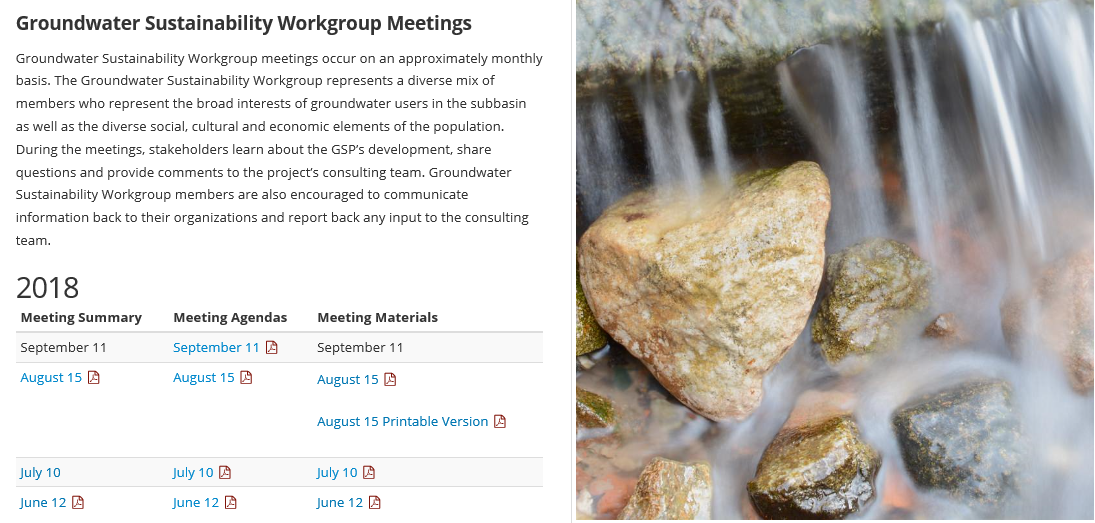 http://www.esjgroundwater.org/Get-Involved/Meetings
9
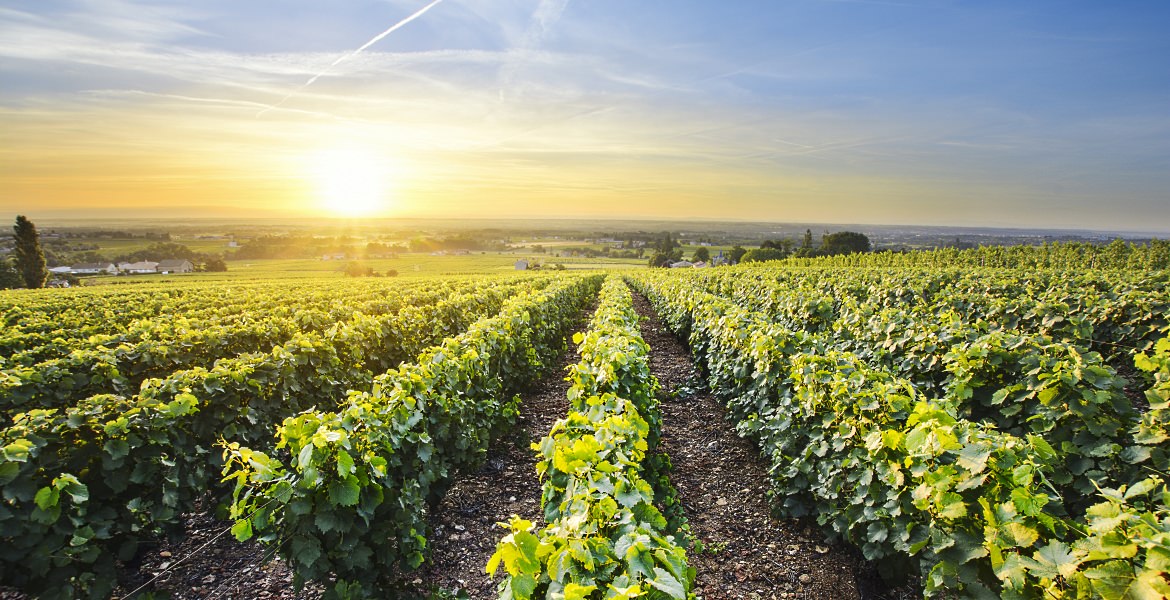 Sustainable Yield
4
What is Sustainable Yield?
“Sustainable yield means the maximum quantity of water, calculated over a base period representative of long-term conditions in the basin and including any temporary surplus, that can be withdrawn annually from a groundwater supply without causing an undesirable result.”

California Water Code Section 10721
11
Sustainable Yield Actions
Demand-side sustainability actions:
Reduce agricultural and urban GW use to achieve sustainability

Supply-side sustainability actions:
Identify project and management actions to achieve sustainability

Composite sustainability actions:
Combination of demand-side and supply-side actions
12
Sustainable Yield Modeling Assumptions
Determine GW use reduction by 2040 to provide a soft transition to complete sustainability conditions
Basin Storage
Sustainable Management
Implementation Period
13
20-Years
50-Years
Summary: Sustainable Yield
To maintain sustainability, long-term GW use to be reduced between 2020 and 2040
Next Steps: 
Supply-side sustainability actions: Identify project and management actions to achieve sustainability
14
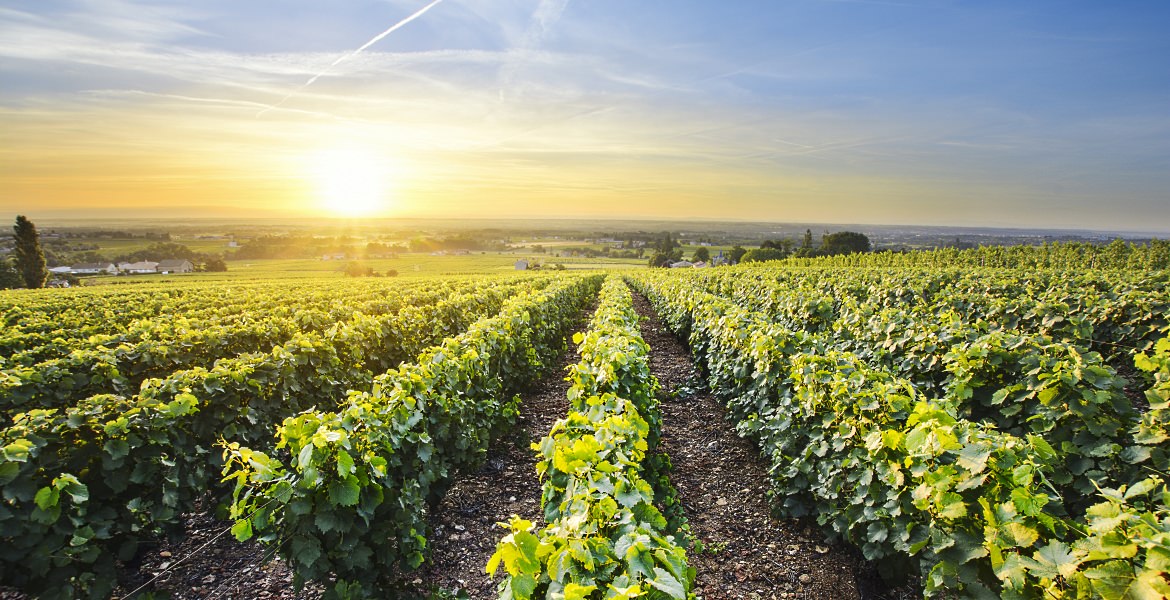 Projects and Management Actions
4
Approaches to Meeting Sustainable Yield
Allocation Approach
Basin-Wide Approach
AF/acre groundwater allocation to meet sustainable yield
Basin-wide supply projects eliminate overdraft
Groundwater allocations are assigned to GSAs based on acreage; GSAs implement additional supply projects as needed / desired
All groundwater users pay into project implementation
Basin Sustainability
16
Comparison of Approaches
17
October Workshop
A Projects and Management Actions workshop will be held as an extension to the Board Meeting
	October 10, 2018	11:00-2:30 pm	Robert J. Cabral Agricultural Center	2101 E. Earhart Ave. Stockton, CA
18
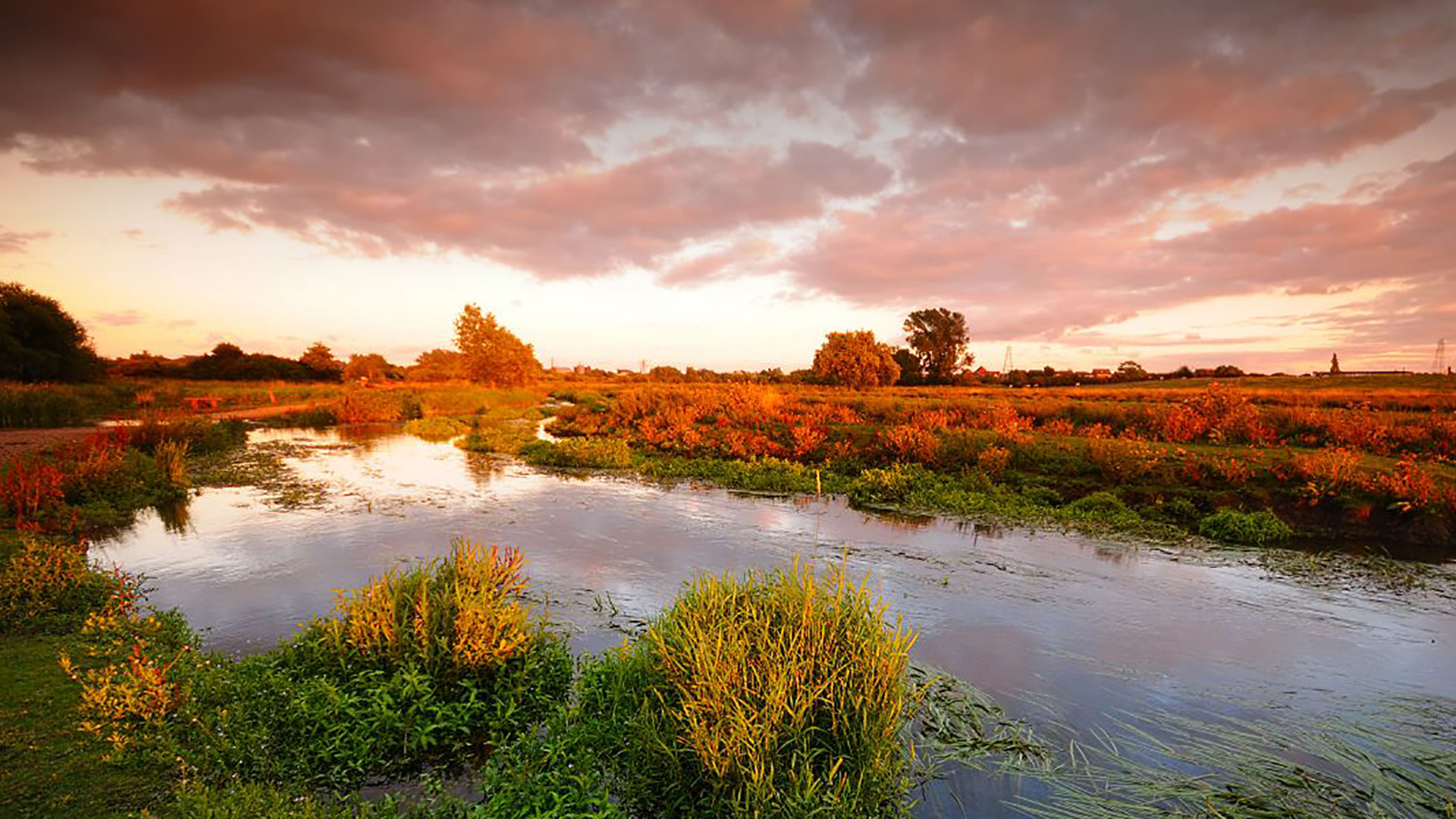 DWR Technical Support Services Update
Technical Support Services Funding Update
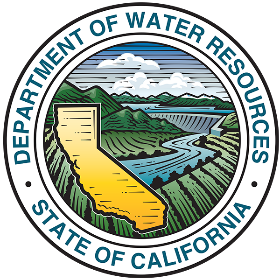 DWR coordinating revision of language in agreement for finalization
Monitoring well screening/prioritization for TSS
20